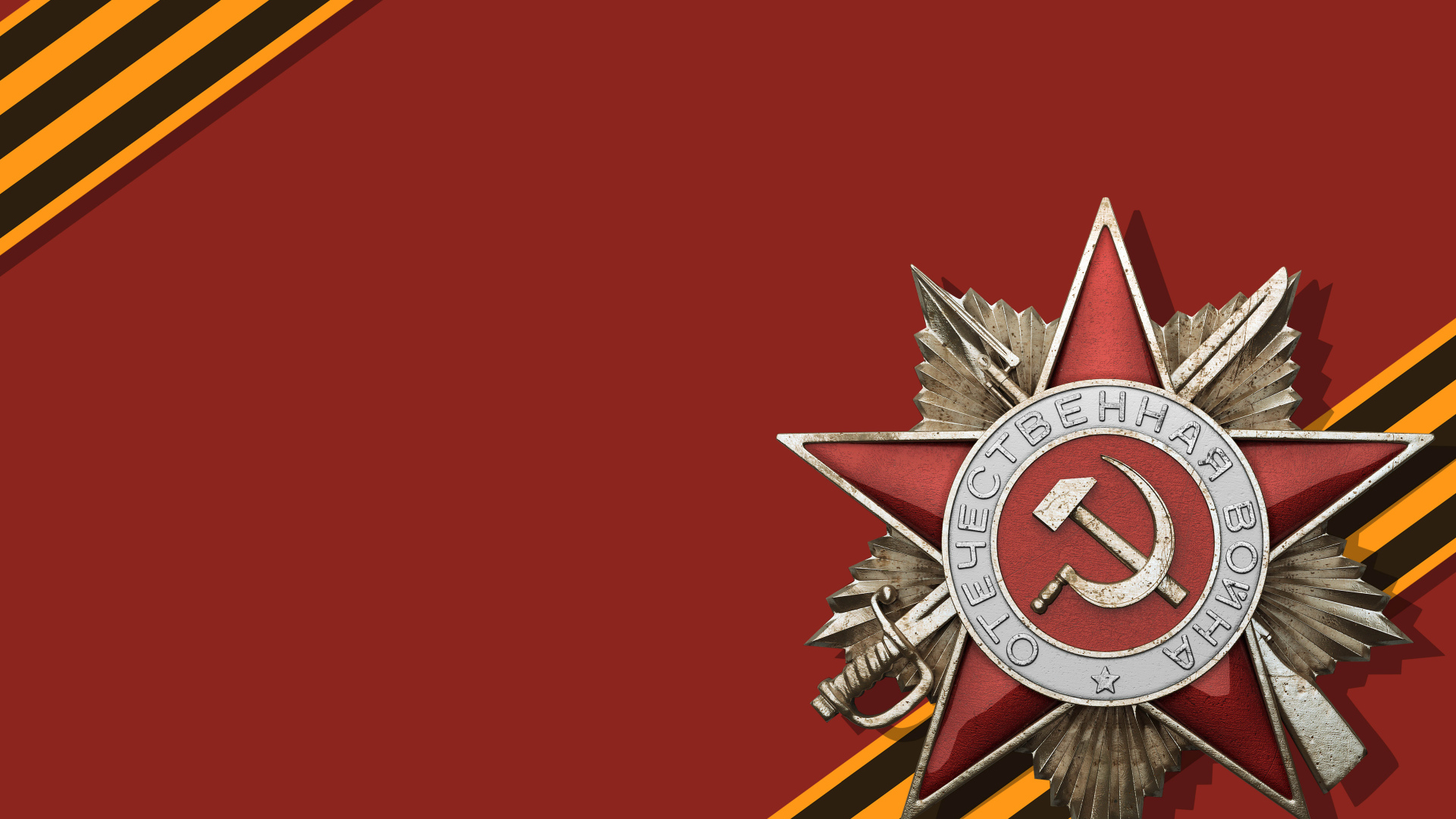 МАОУ СОШ №219
«Великая Отечественная война. 
Подвиг народа»
Форофонтова Е.В.
учитель изобразительного искусства
МАОУ СОШ №219
2021
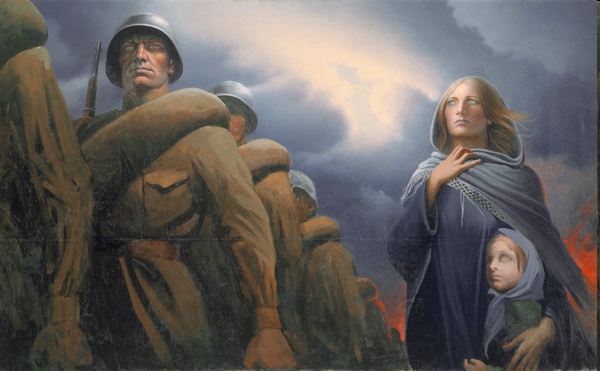 К. Васильев. Прощание славянки. (1975 г.)
Видео ролик 
https://youtu.be/rAYFvEQzYLk
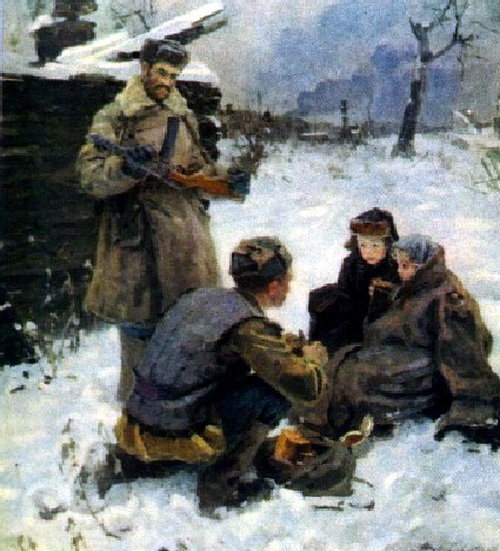 Великая Отечественная Война. Подвиг народа.
Назовите тему нашего занятия
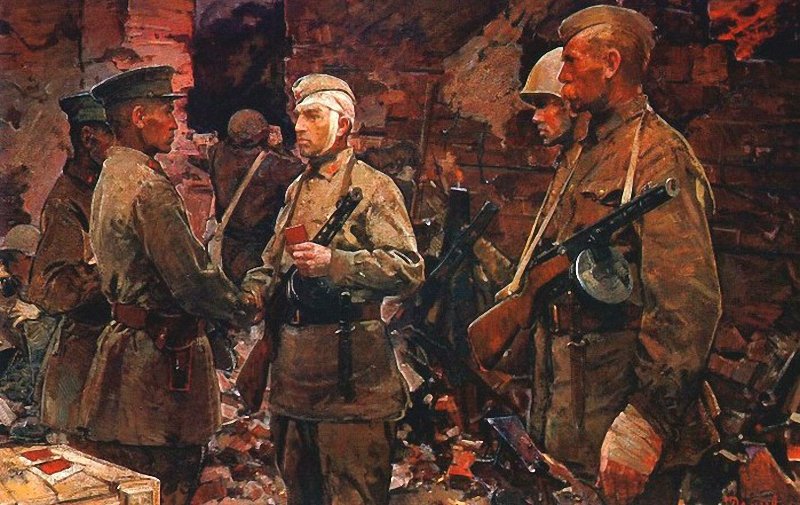 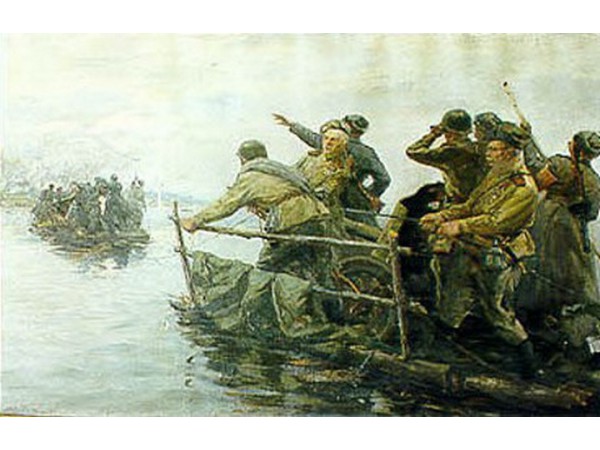 Война коснулась каждой семьи, в ваших семьях наверняка есть истории о родственниках, прошедших Великую Отечественную войну. 
Вам бы хотелось увековечить память героев?
Какой вопрос возникает?
Как можно увековечить подвиг народа?
Увековечить подвиг народа можно в произведениях живописи.
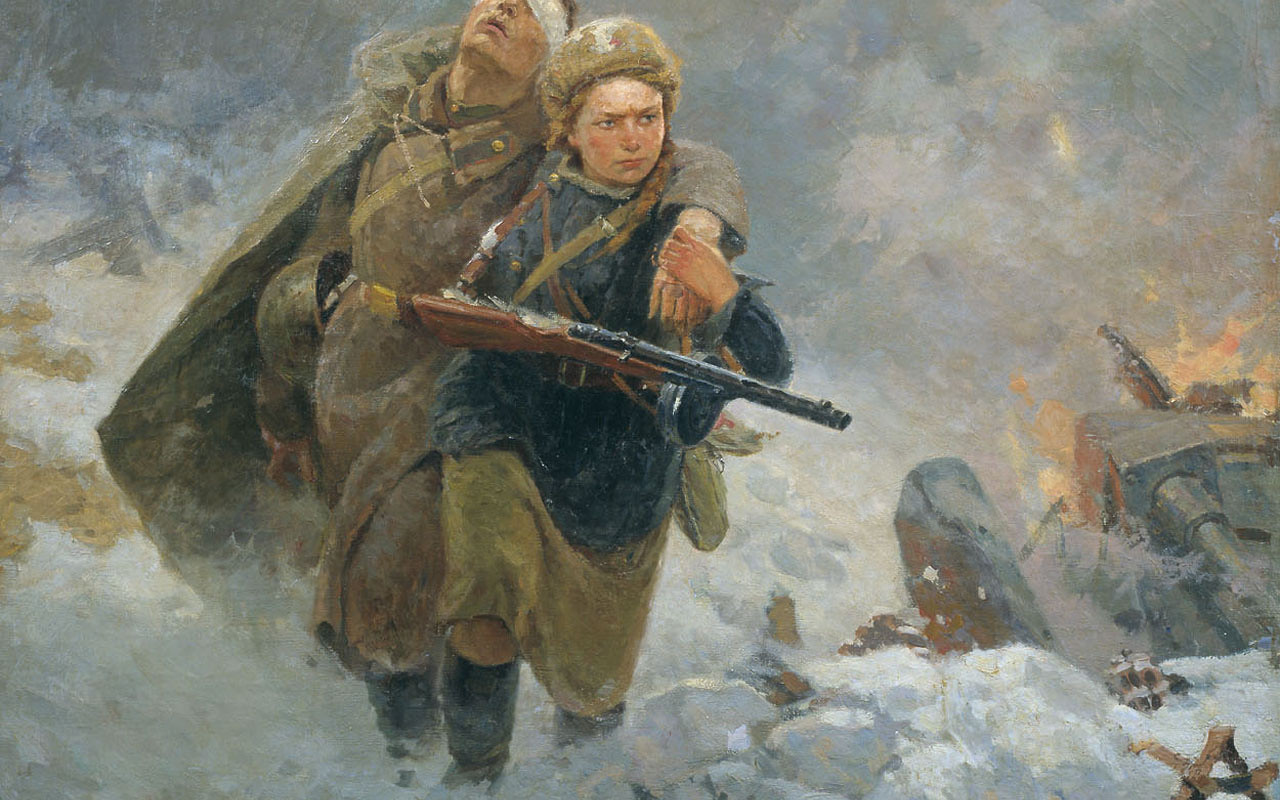 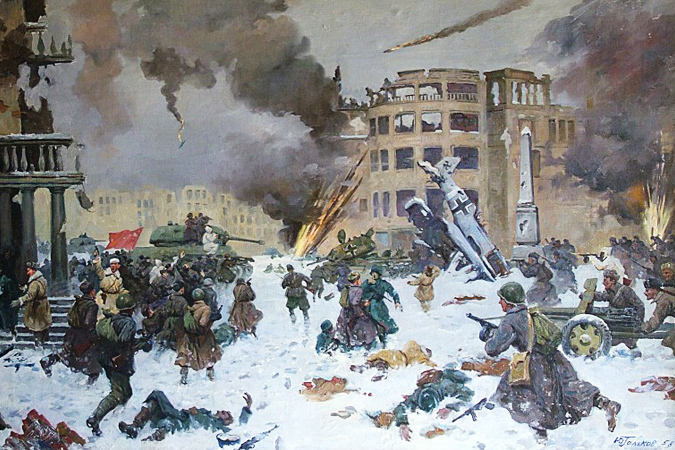 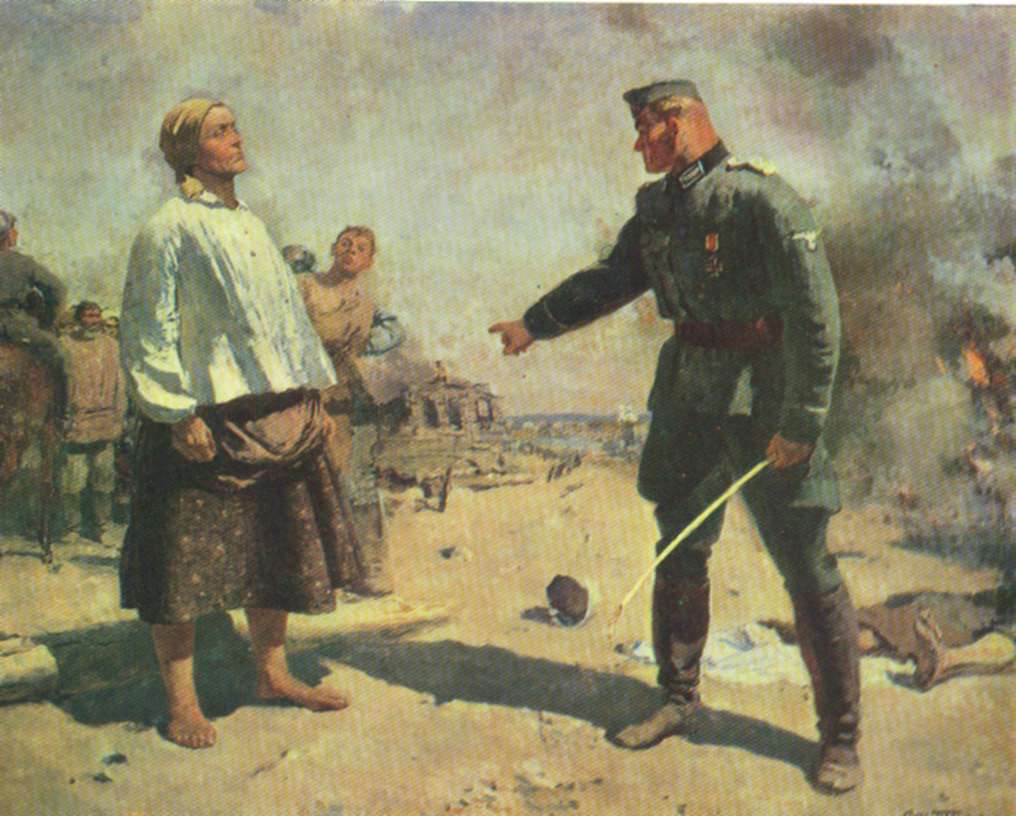 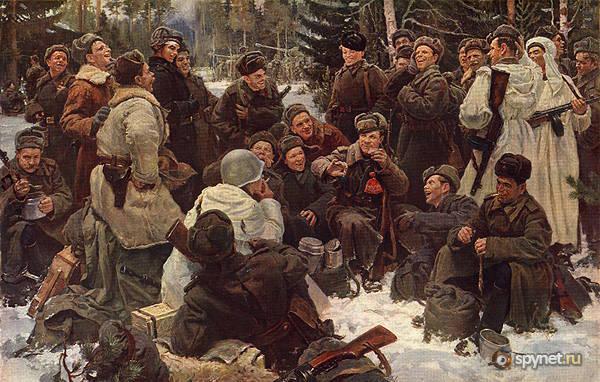 Многие советские художники старшего поколения обращались в своём творчестве к теме Великой Отечественной войны. В этих картинах каждый из них выражал своё понимание того, чем была для народа эта война. Одни рассказывали о страшных потерях, другие — о нечеловеческой сущности фашизма, третьи — о жизни в осаждённых врагом городах.
Работа в группах
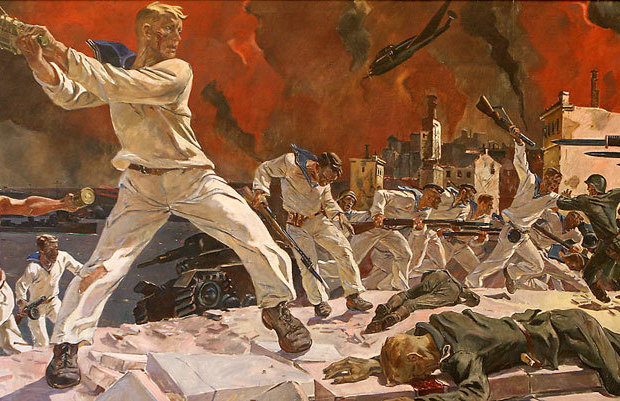 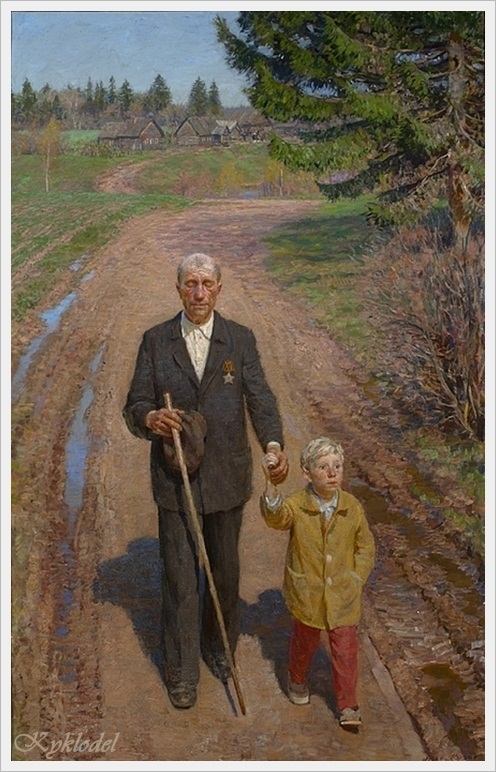 Кугач "Дед и внук"
Ответить на вопросы: 
Опишите действие, происходящие в картине.
Ваше впечатление от произведения. 
Какие чувства у вас возникают?
Дейнека   «Оборона Севастополя»
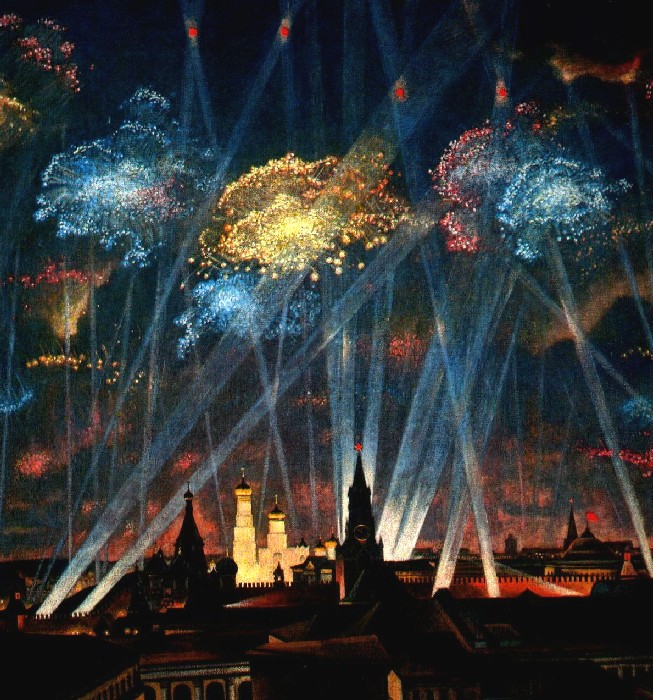 Оссовский «Салют Победы»
Как можно увековечить подвиг народа?
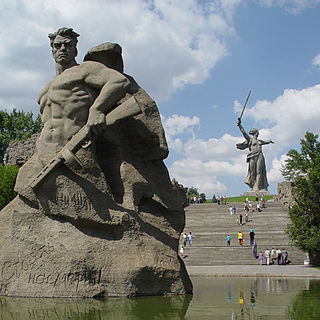 Мама́ев курган —памятник-ансамбль «Героям Сталинградской битвы» с главным монументом «Родина-мать зовет!». На Мамаевом кургане существует несколько братских и индивидуальных могил, в которых покоится прах более 35 000 защитников Сталинграда.
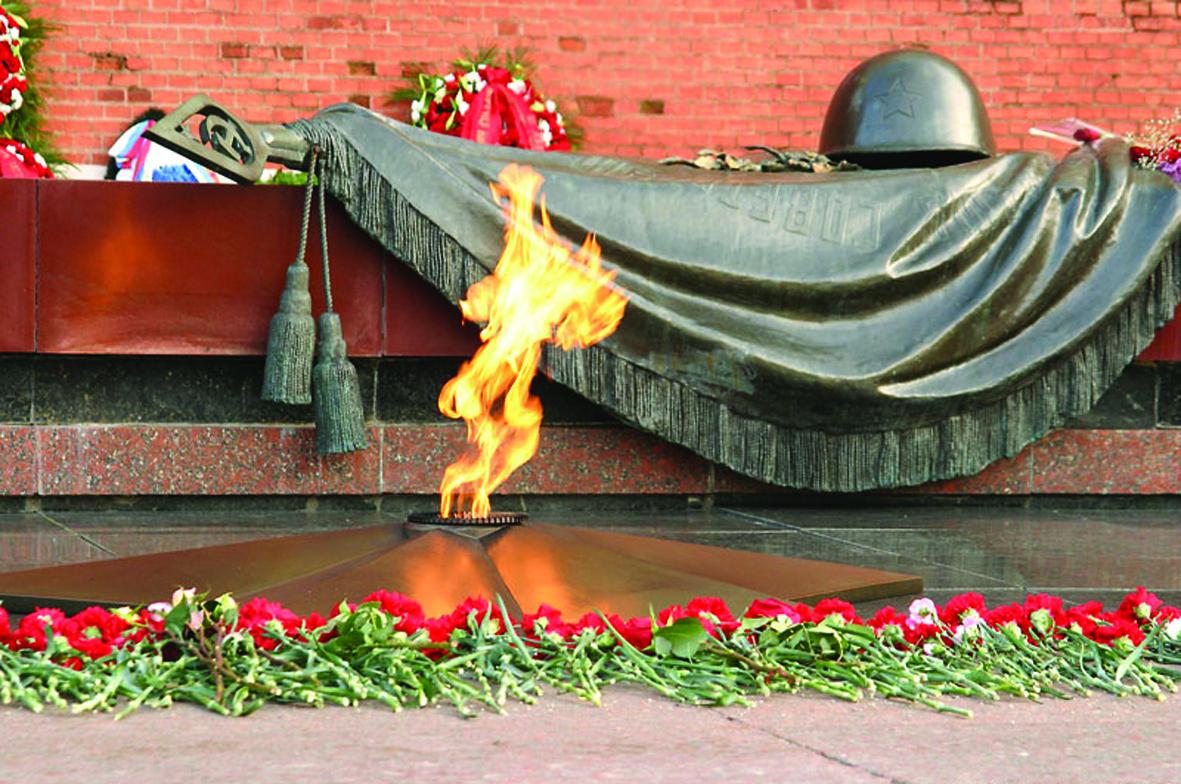 Моги́ла Неизве́стного Солда́та — мемориальный архитектурный ансамбль в Москве, в Александровском саду, у стен Кремля.
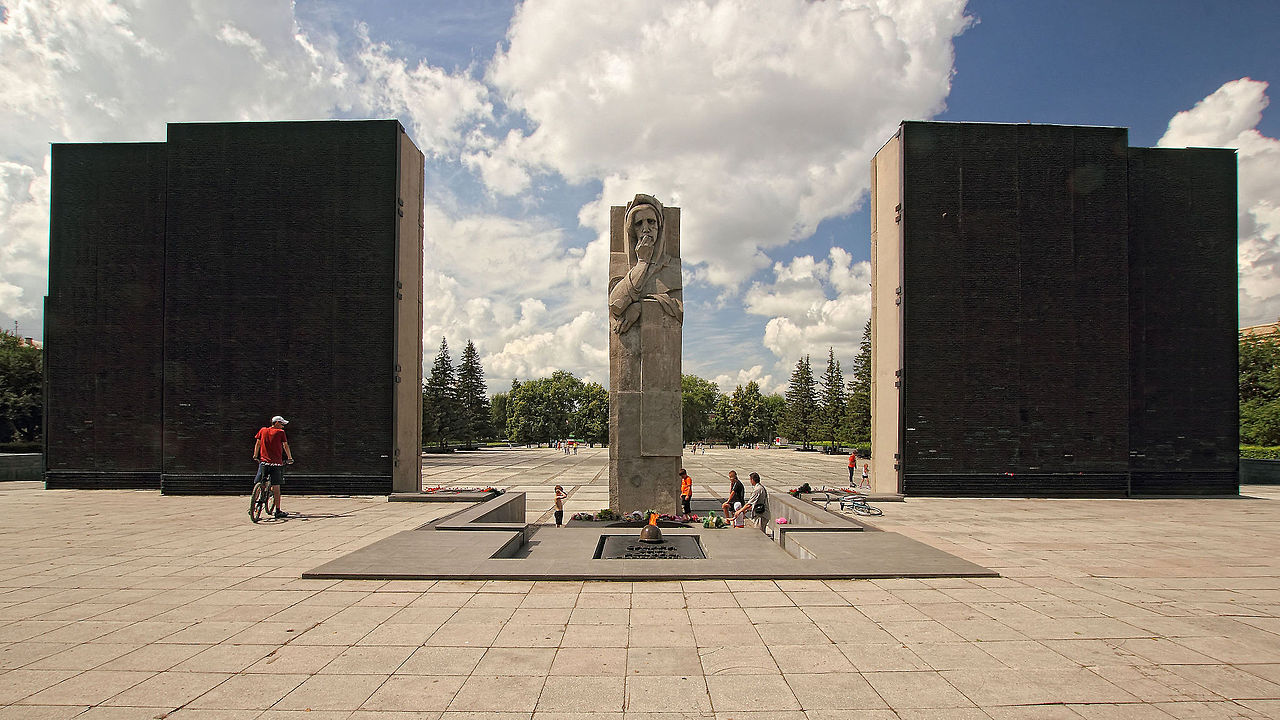 Мемориальный ансамбль «Подвигу сибиряков в Великую Отечественную войну 1941—1945 гг.» (Монумент Славы г. Новосибирск)
Мемориал состоит из символического памятника скорбящей женщины-матери, Вечного огня и пяти мощных десятиметровых пилонов, на которых выгравированы сцены, отображающие отдельные этапы войны. С противоположной стороны впрессованы в бетон пилонов выполненные из металла имена 30266 новосибирцев, павших на фронтах.
Как в нашем поселке увековечен подвиг народа?
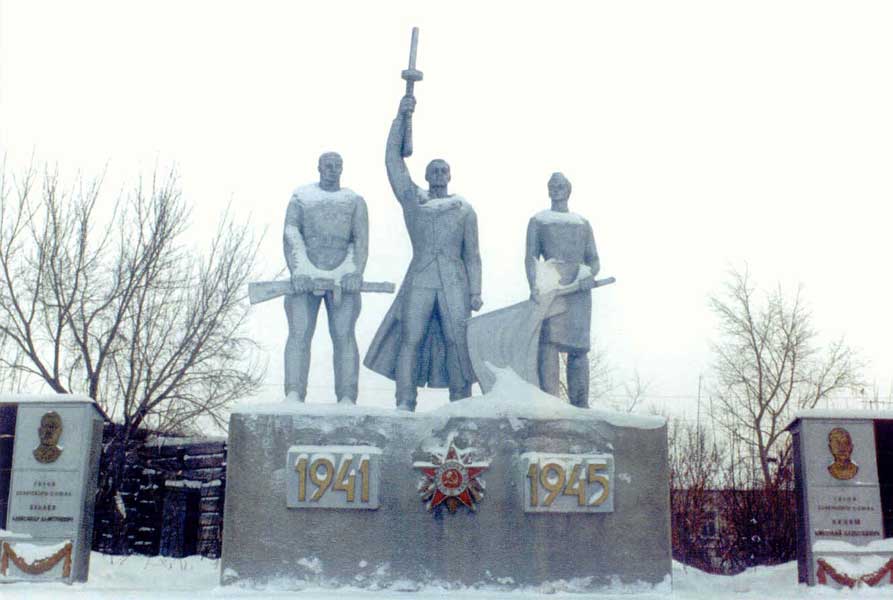 За мужество и отвагу во время войны более 3650 чановцев награждено орденами и медалями. Чановский район дал Родине шесть героев Советского Союза. Сегодня в живых из них не осталось ни одного, но память о них будет вечно жить в наших сердцах.
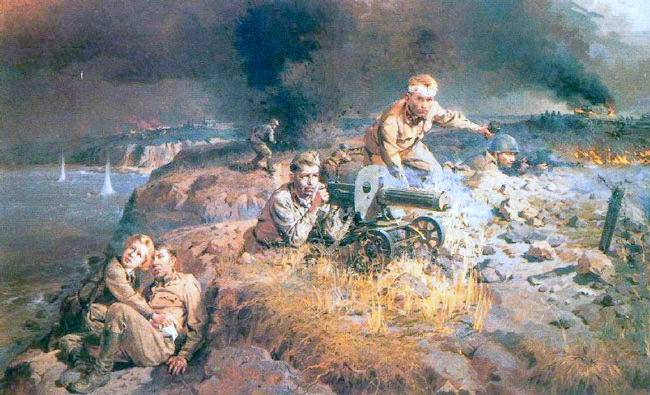 Как можно увековечить подвиг народа?
Увековечить подвиг народа можно в стихах .
Выступление детей
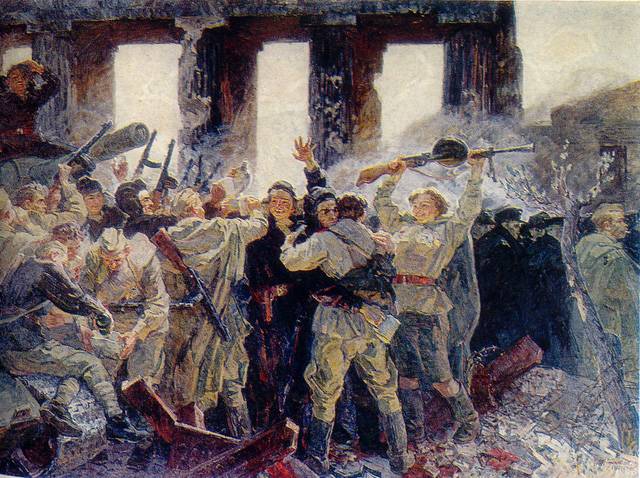 Как можно увековечить подвиг народа?
Увековечить подвиг народа можно в песнях. Видео ролик «Катюша»https://youtu.be/C7_wGOS9jtE
Выступление детей
Творческая работа в группах.
Альбом 
«Слава героям - Новосибирцам».
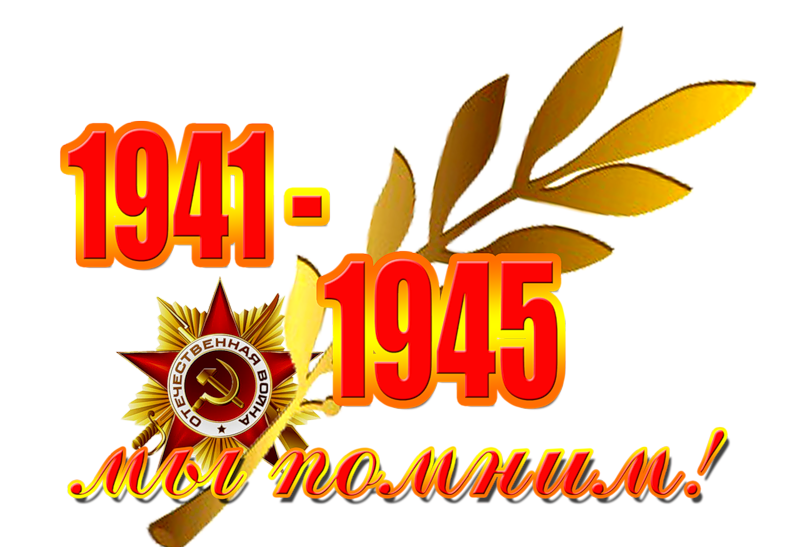 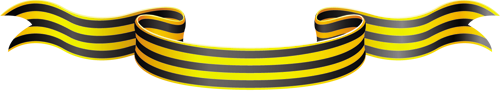 Творческая защита странички альбома. Самооценка .
Как можно увековечить подвиг народа?
Где может найти применение наш альбом Славы?
РЕФЛЕКСИЯ
Продолжи предложение
сегодня я узнал…
было интересно…
было трудно…
я выполнял задания…
я понял, что…
теперь я могу…
я почувствовал, что…
я приобрел…
я научился…
у меня получилось …
я смог…
я попробую…
меня удивило…
урок дал мне для жизни…
мне захотелось…
Как я сегодня работал
Шевелил мозгами.
Краем уха.
Хлопал ушами.
Мое настроение от занятия
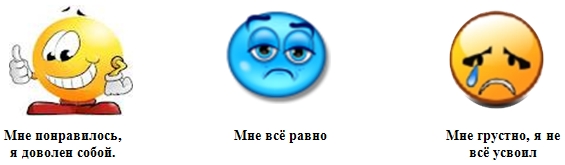 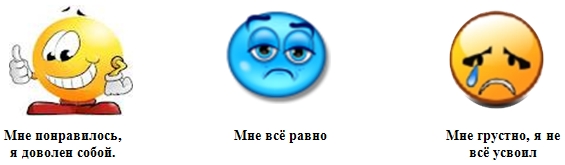 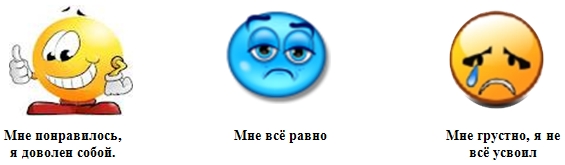